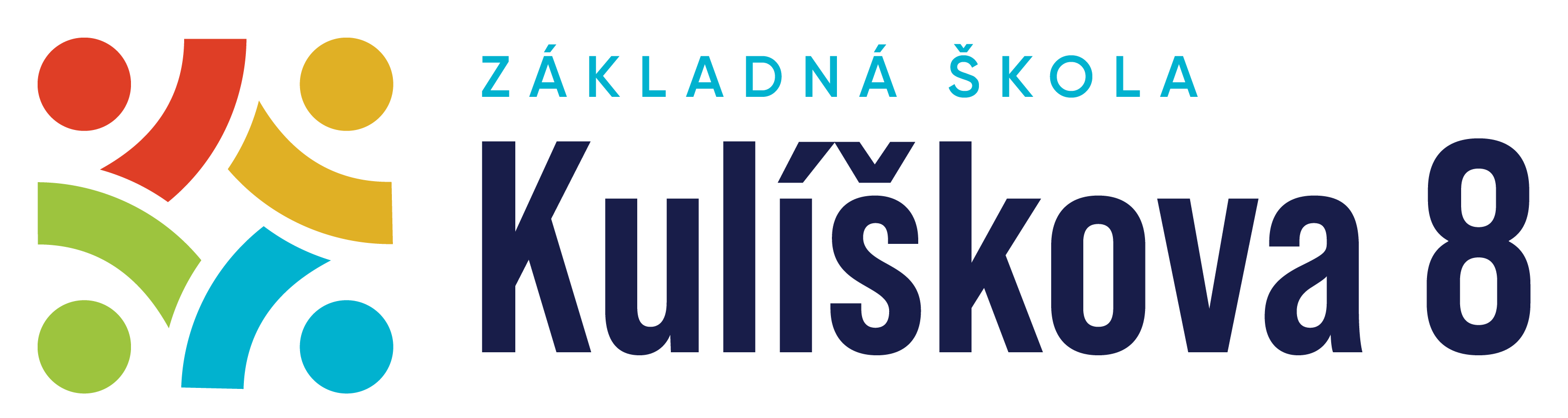 Financiami naprieč školou
GLOBAL MONEY WEEK
V triede prebehla diskusia o tom, ako sa kedysi platilo za tovar, ako sa vyvíjali peniaze a prechod koruny k euru. Žiaci si pripravili projekty o rôznych menách a na hodine si prezerali peniaze z iných krajín. Jeden zo žiakov priniesol ukázať spolužiakom, ako vyzerajú znehodnotené bankovky.
II. ročníkOd koruny k euru
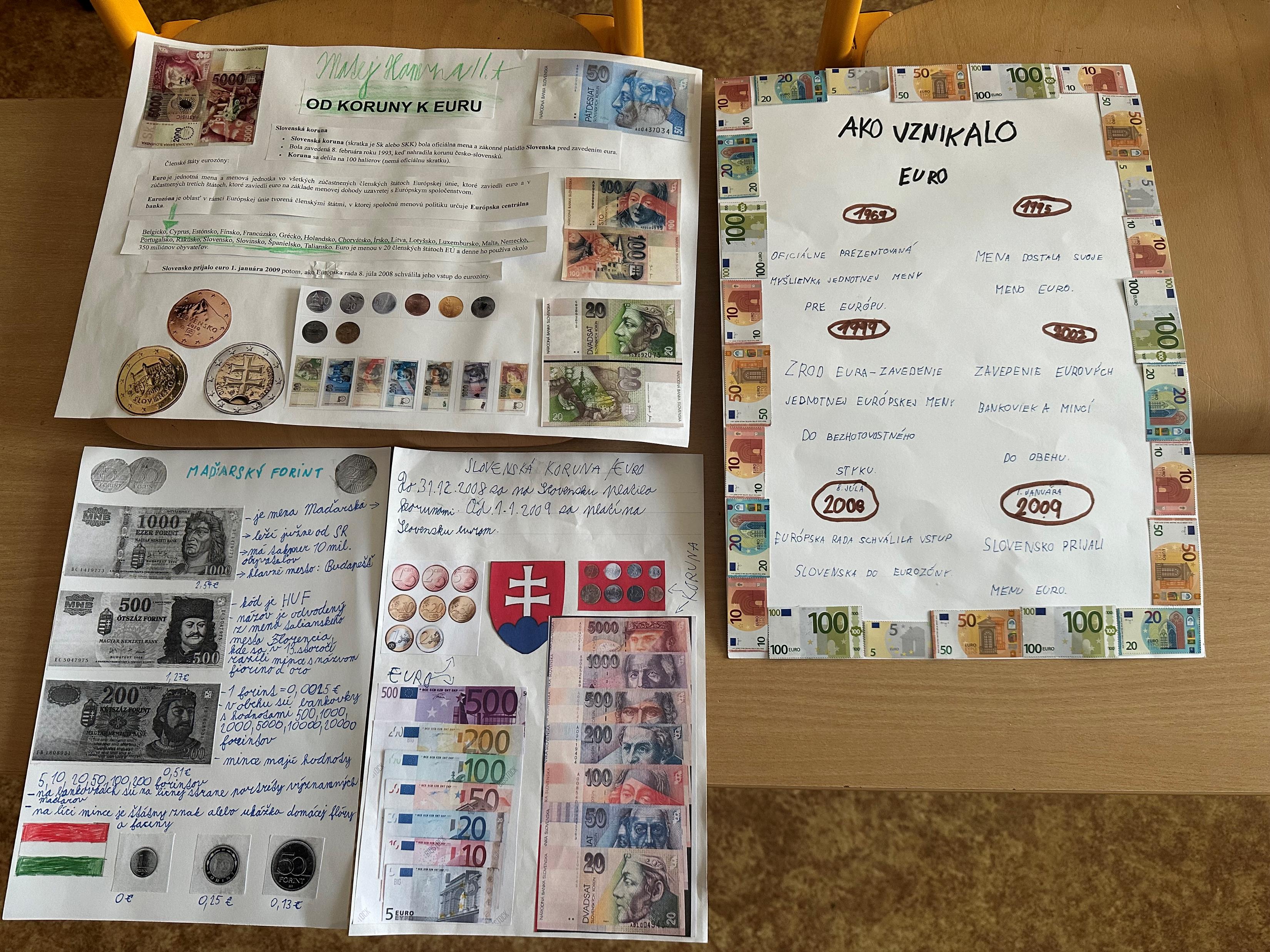 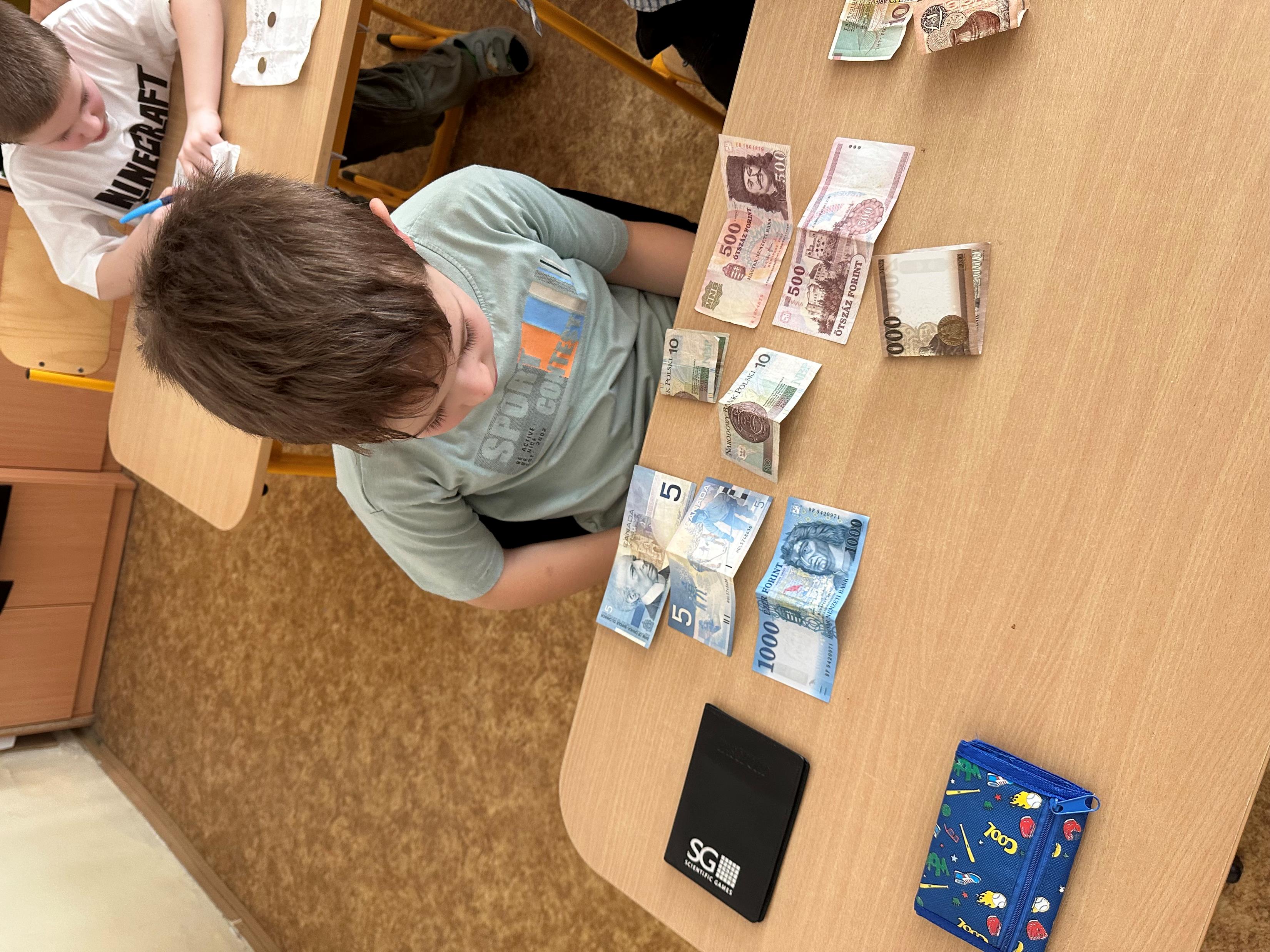 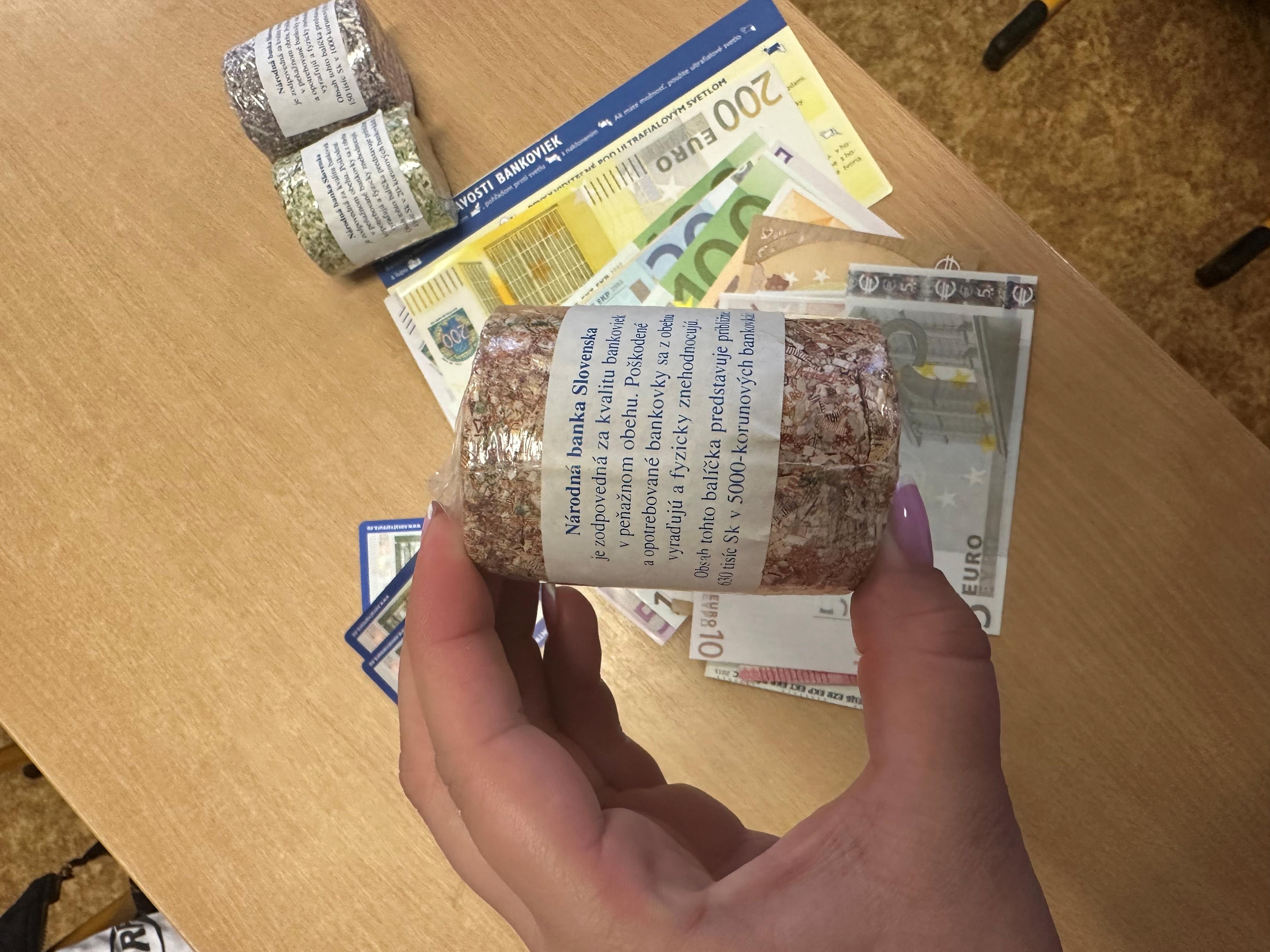 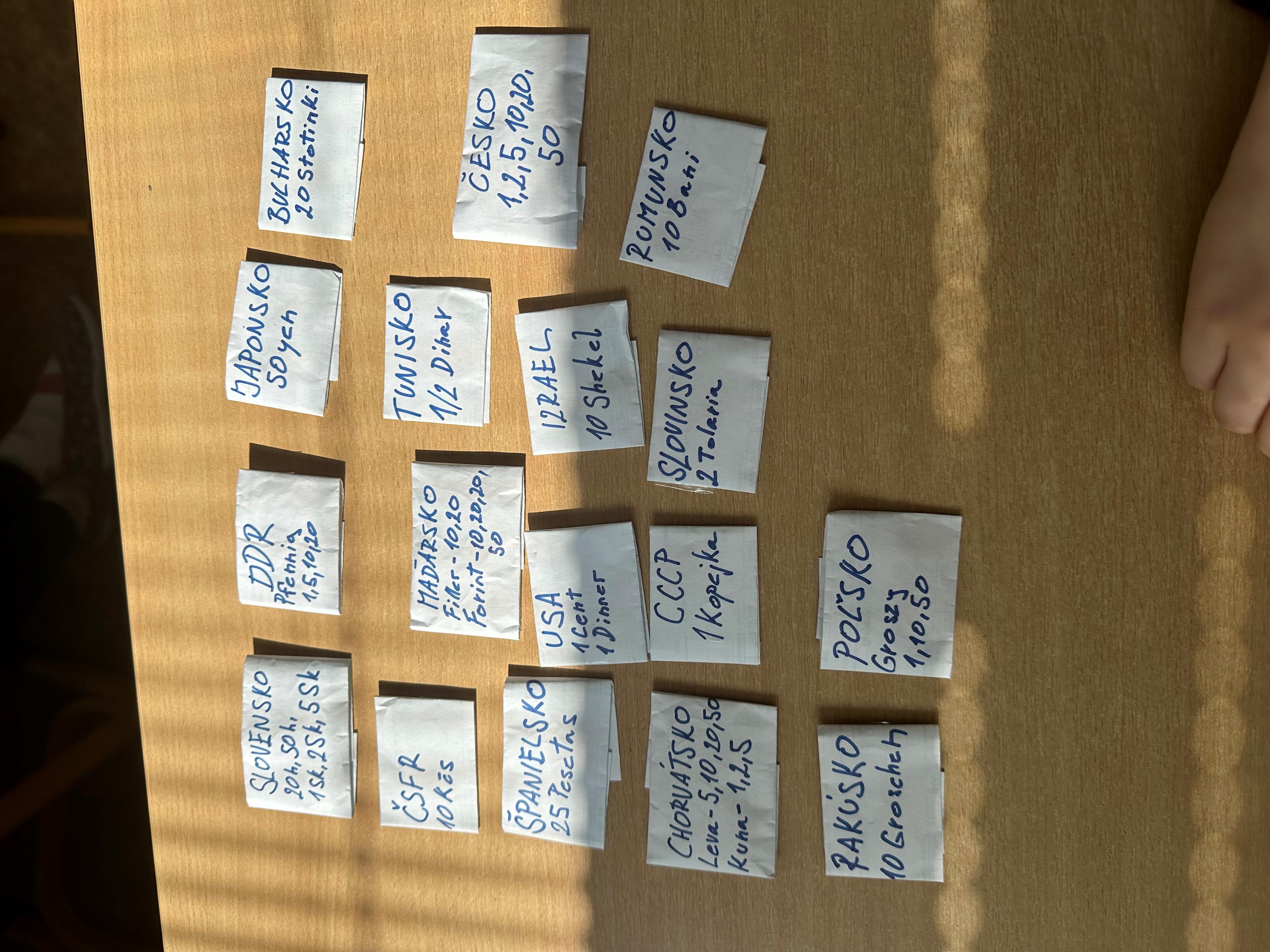 III. ročníkPríbehy z Kremnice
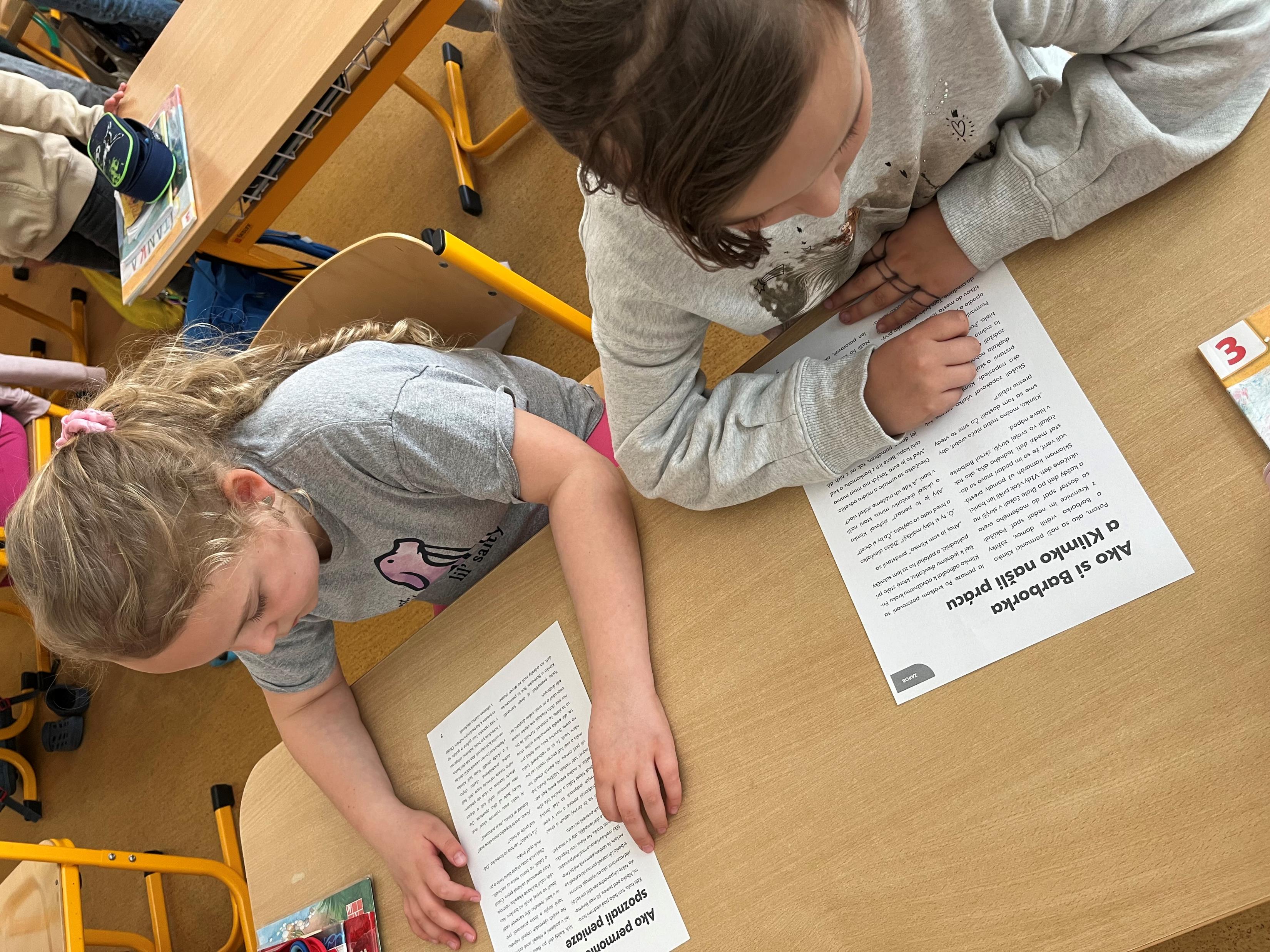 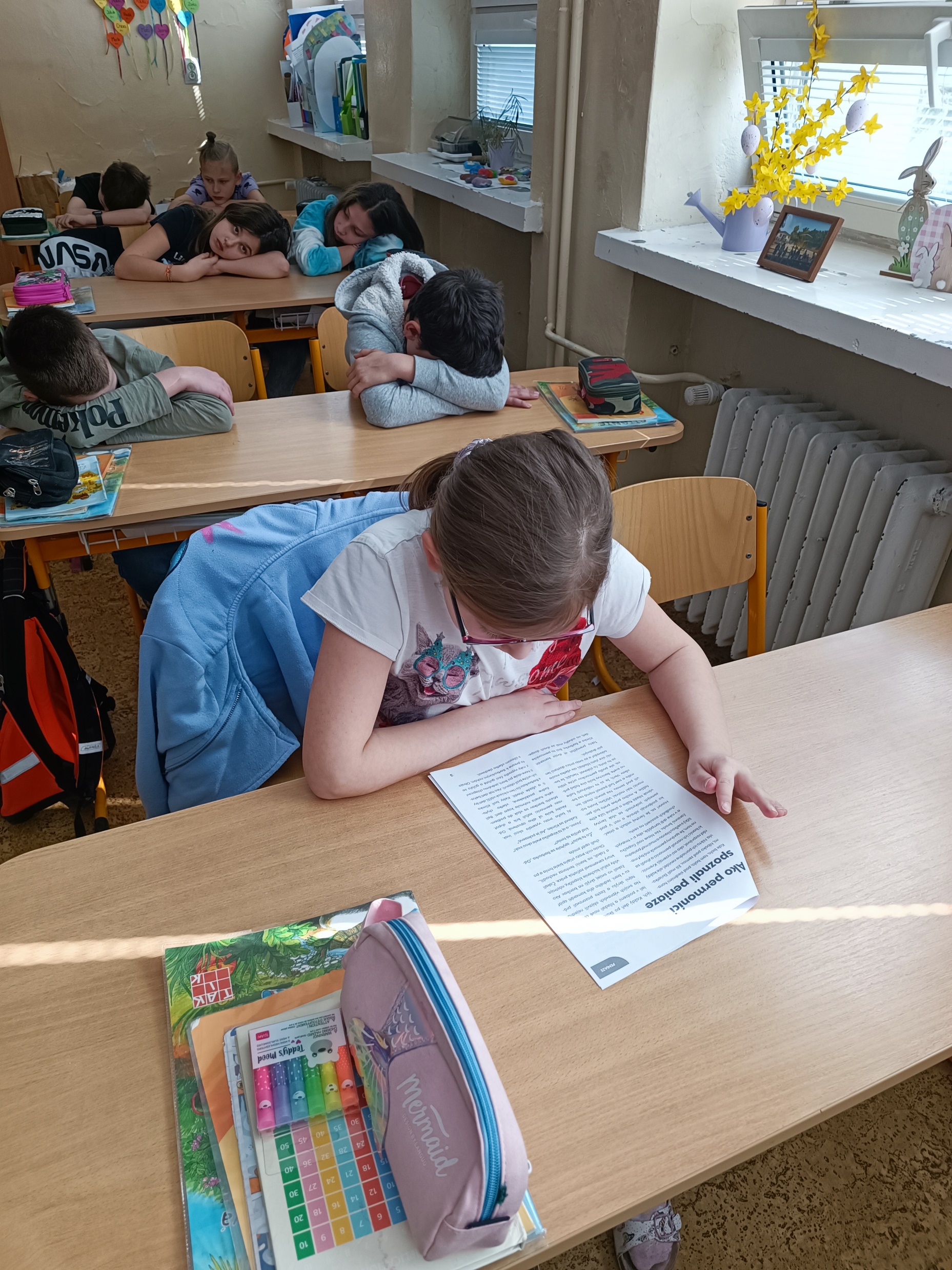 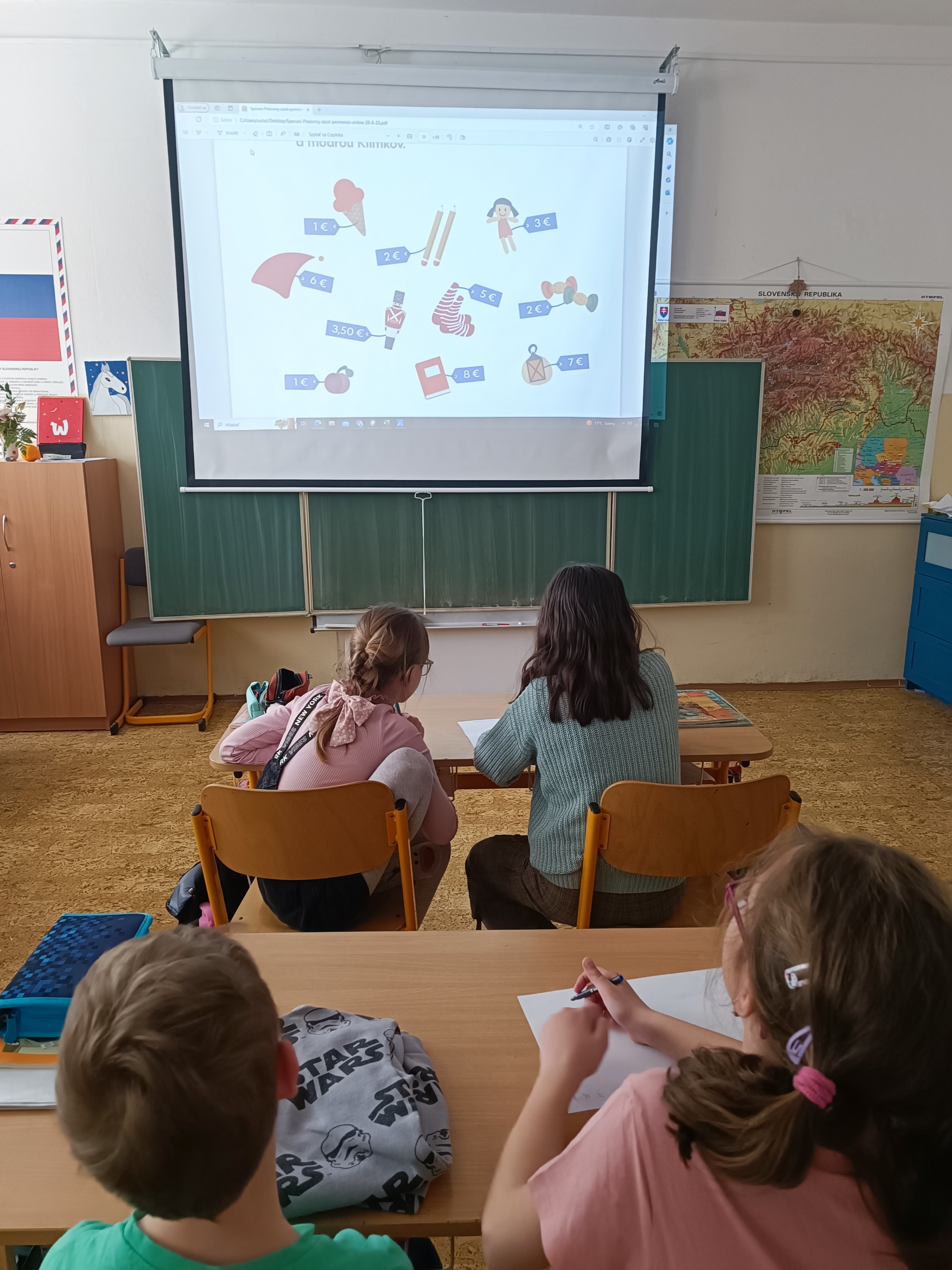 IV.APríbehy z Kremnice
Žiaci si počas týždňa čítali Príbehy z Kremnice o permoníkoch a robili cvičenia z pracovných listov.
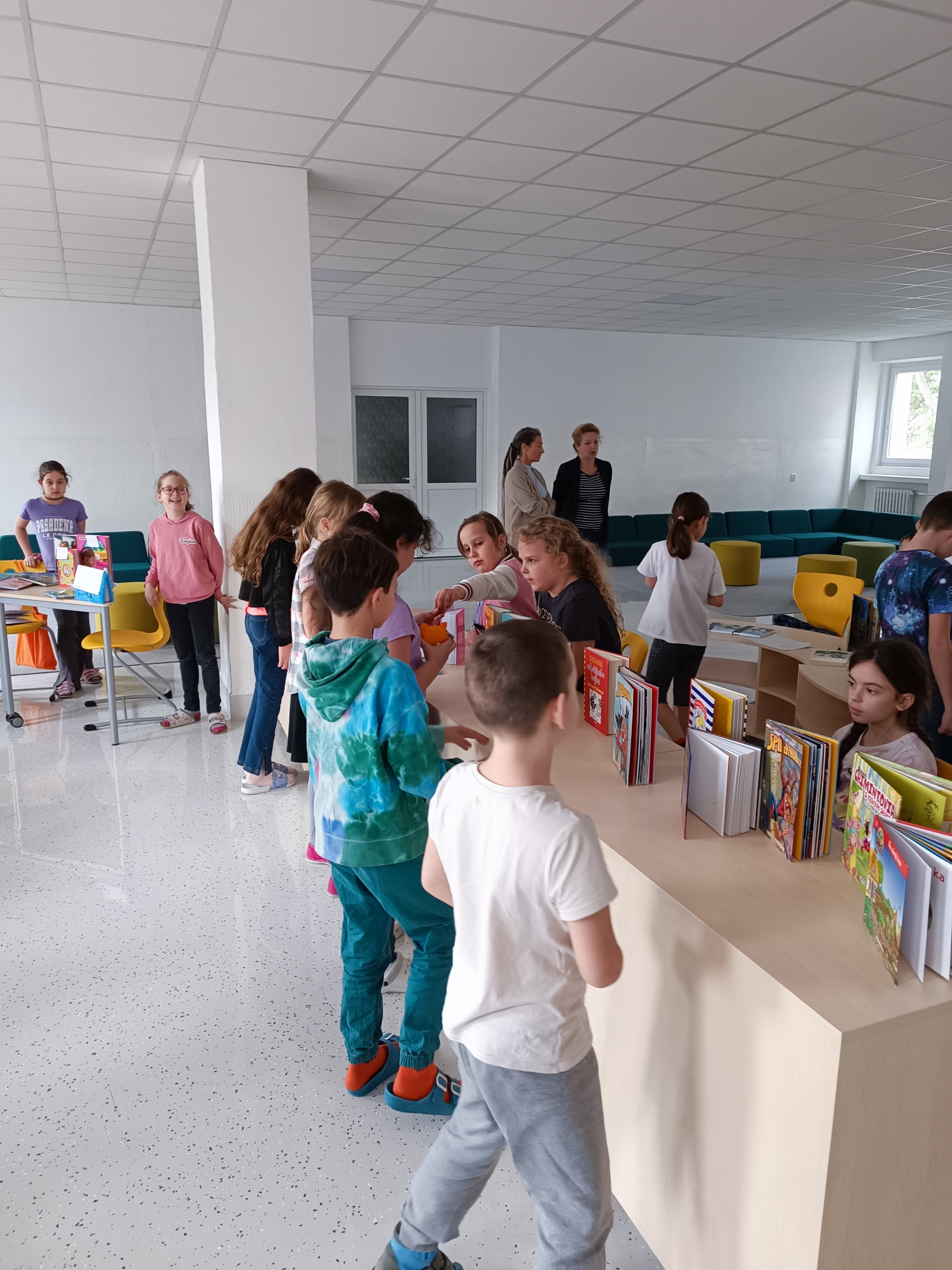 III. + IV. ročníkKnižná burza
Tretiaci a štvrtáci si po týždni čítania a rozprávania si o šetrení, zarábaní a míňaní spravili knižný bazár. Medzi sebou predávali prečítané knižky, ktoré už doma nepotrebovali.
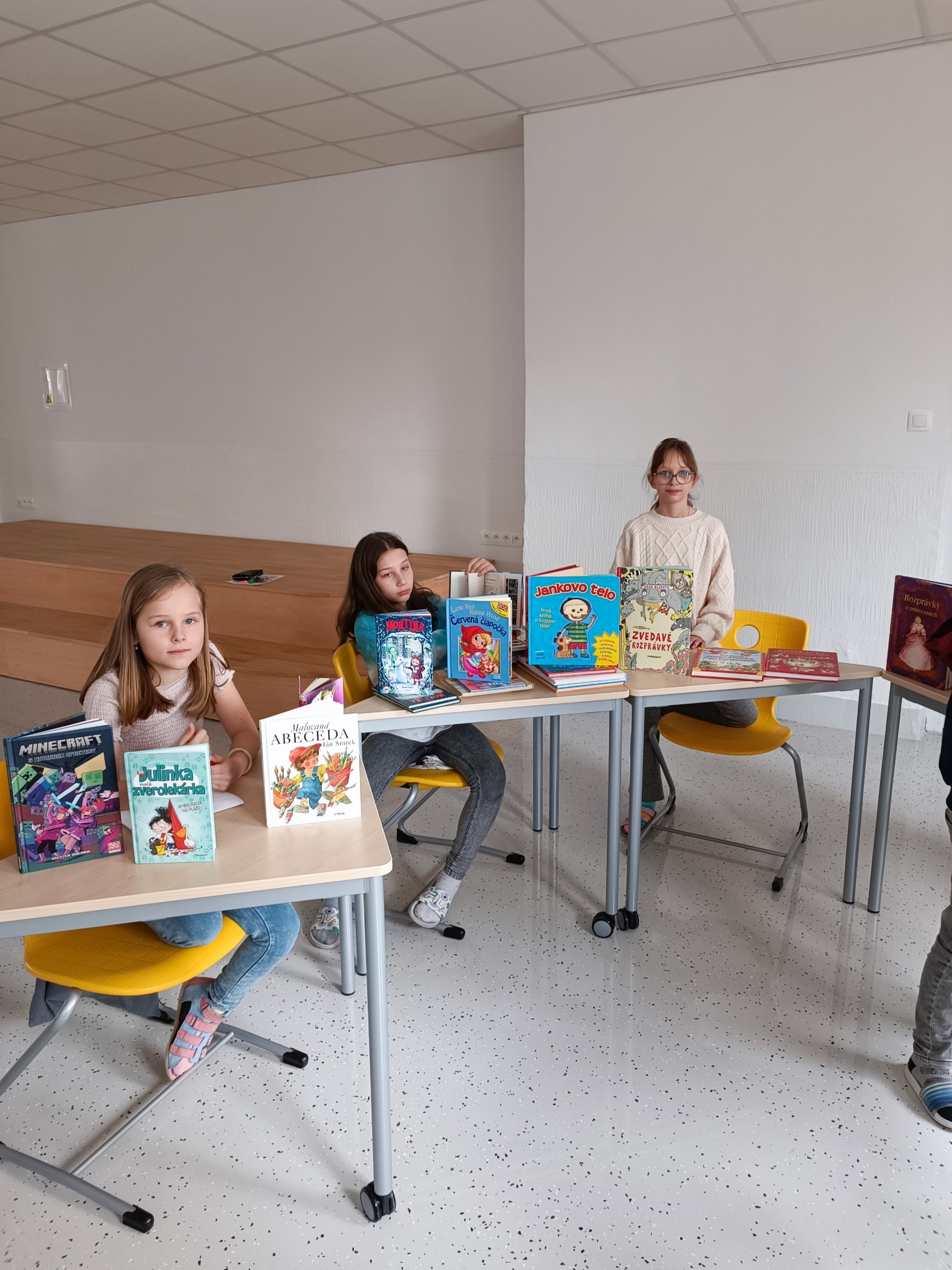 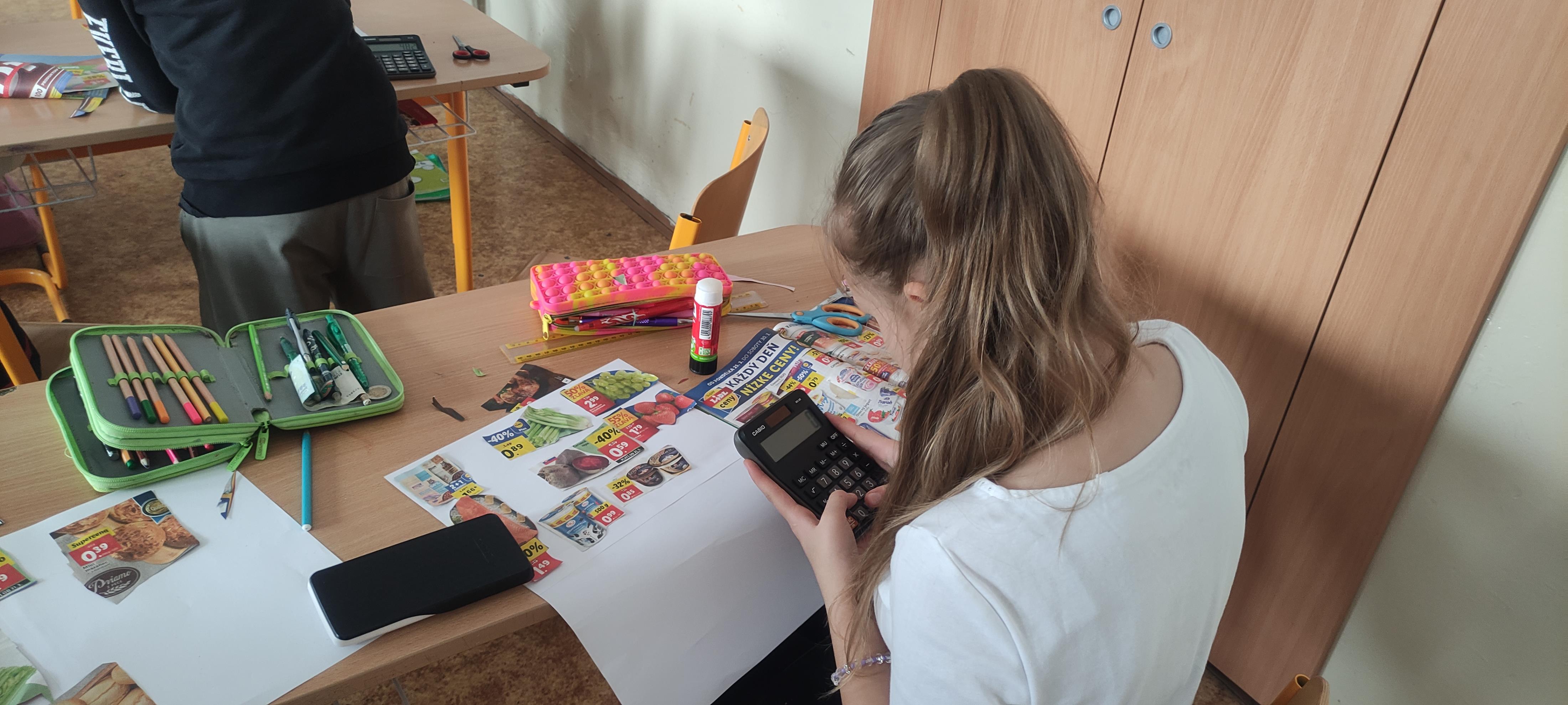 V. ročníkNákupný košík
Žiaci mali za úlohu nakúpiť tovar podľa zoznamu, pričom mali obmedzený budget. Museli vybrať z letáku tovar, ktorý bol na zozname a zároveň prepočítavať sumy, aby sa zmestili do stanovenej hodnoty.
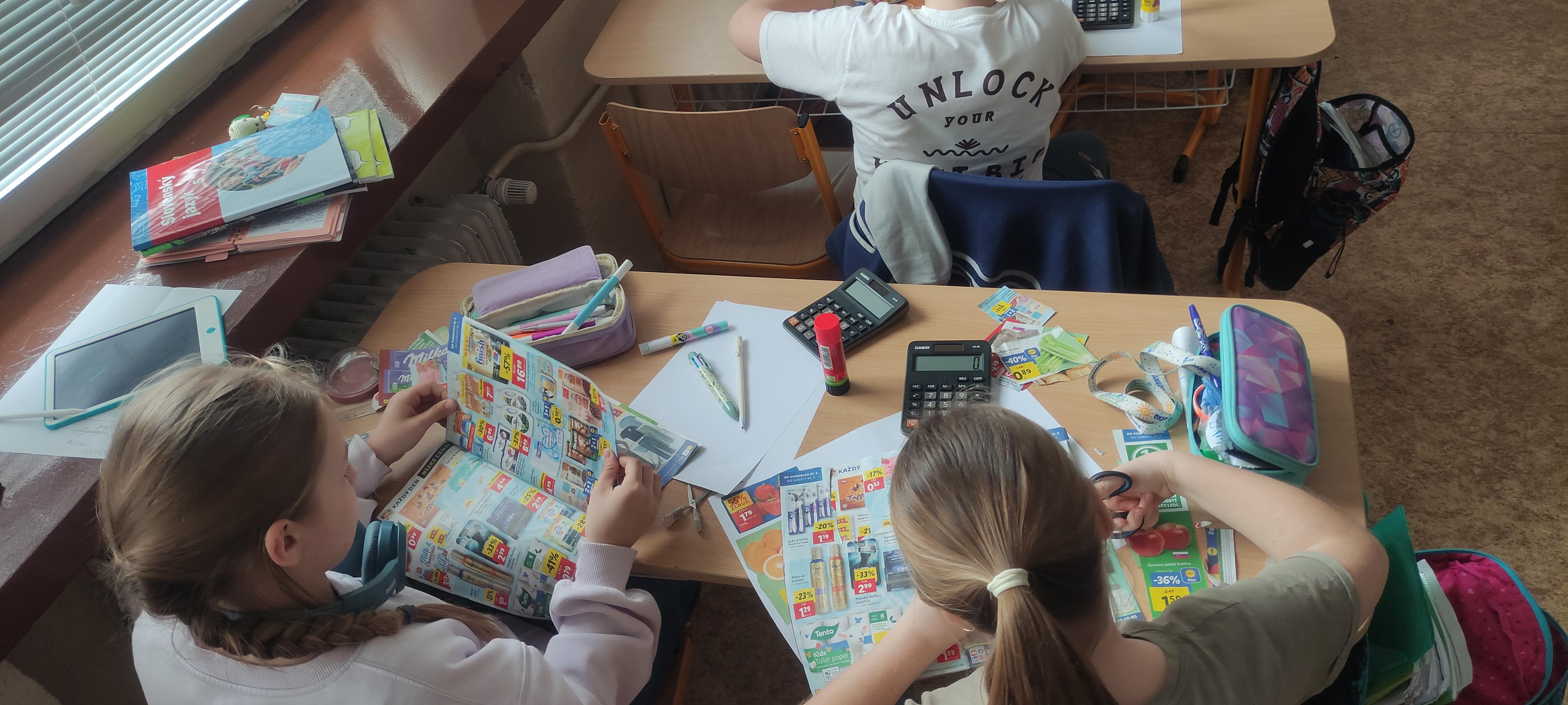 V. ročníkRodinný rozpočet
Žiaci na hodine THD vytvárali rodinný rozpočet. Učili sa evidovať príjmy a výdavky, rozprávali sa ako ušetriť na kontrolovateľných výdavkoch.
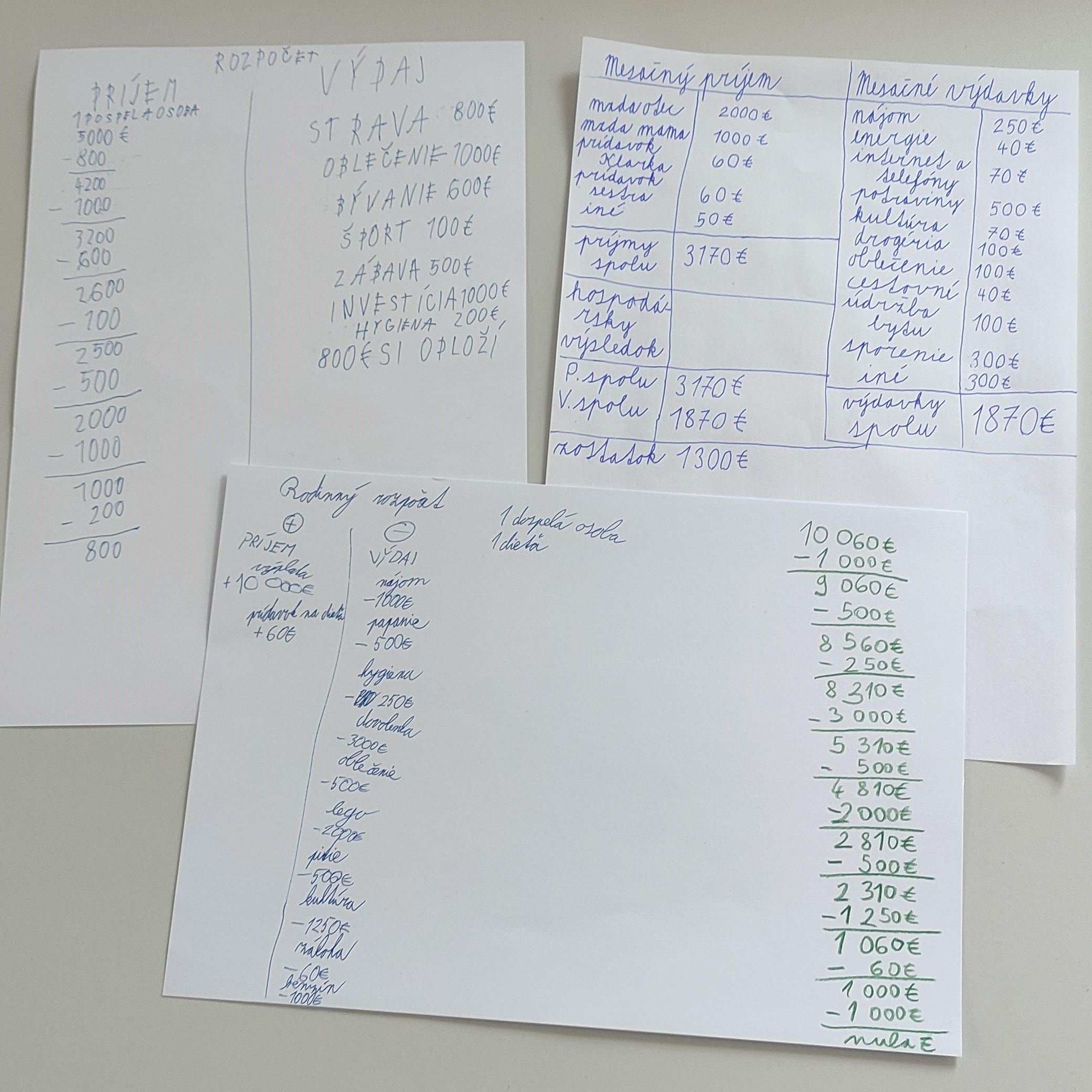 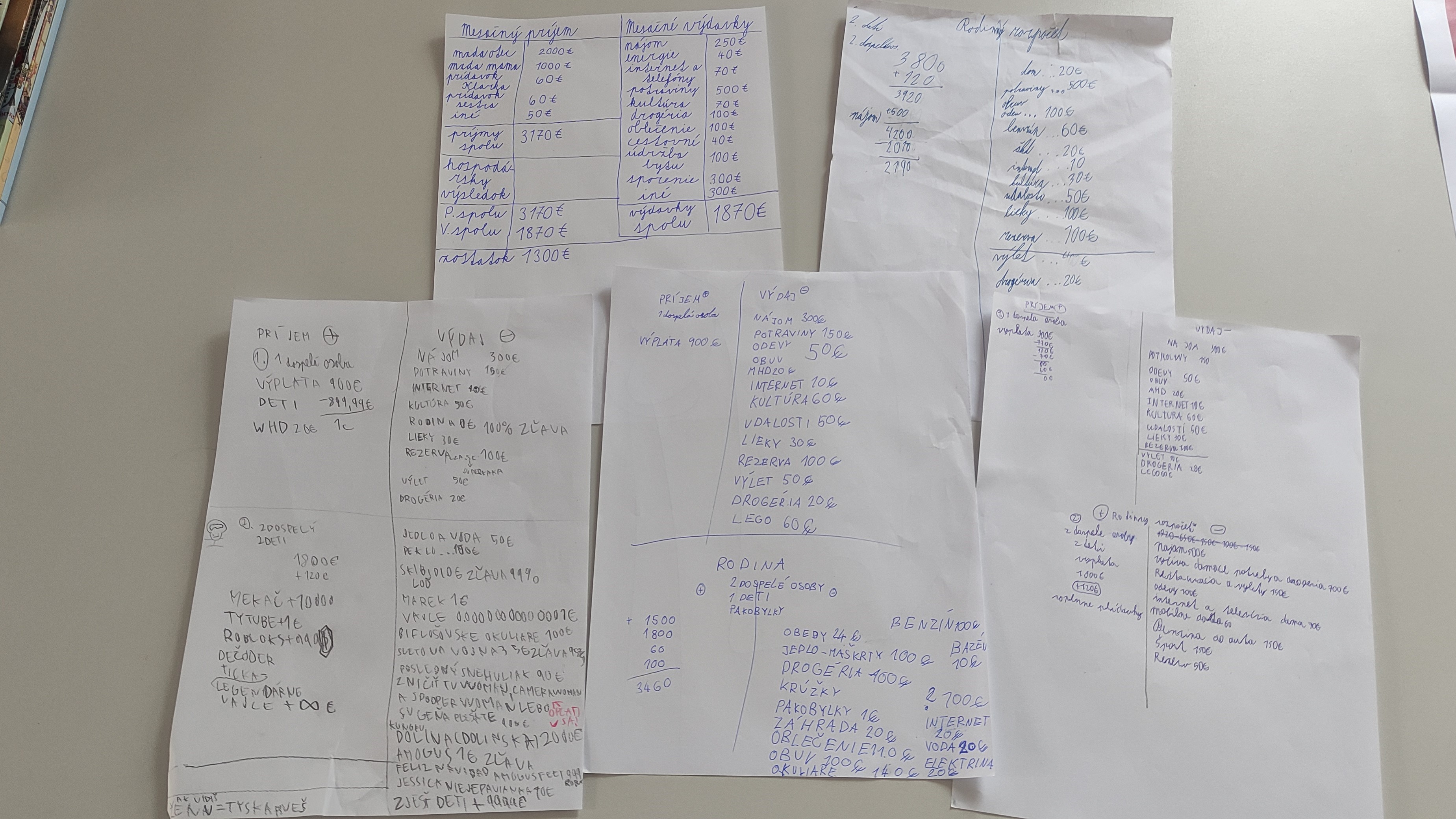 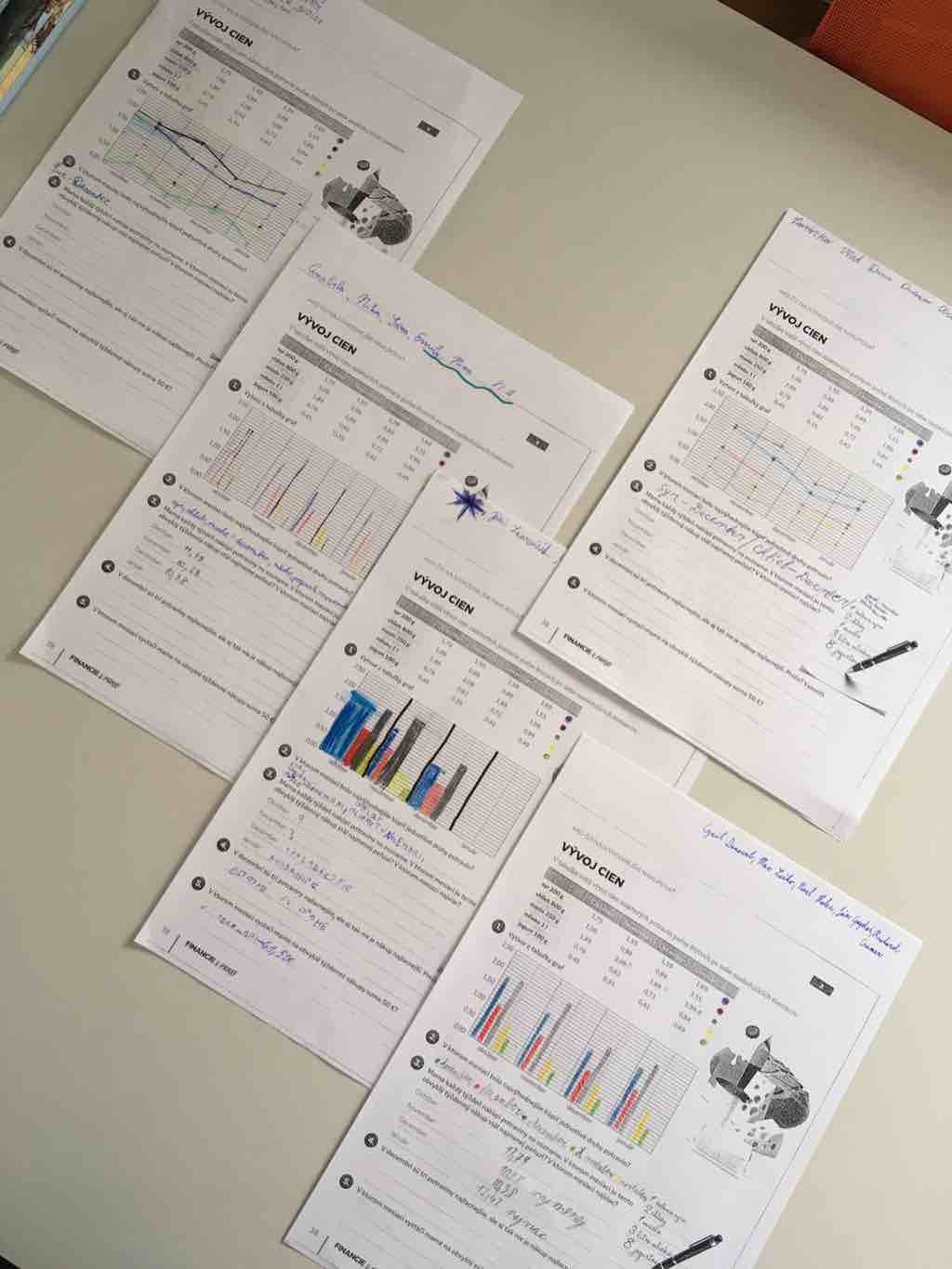 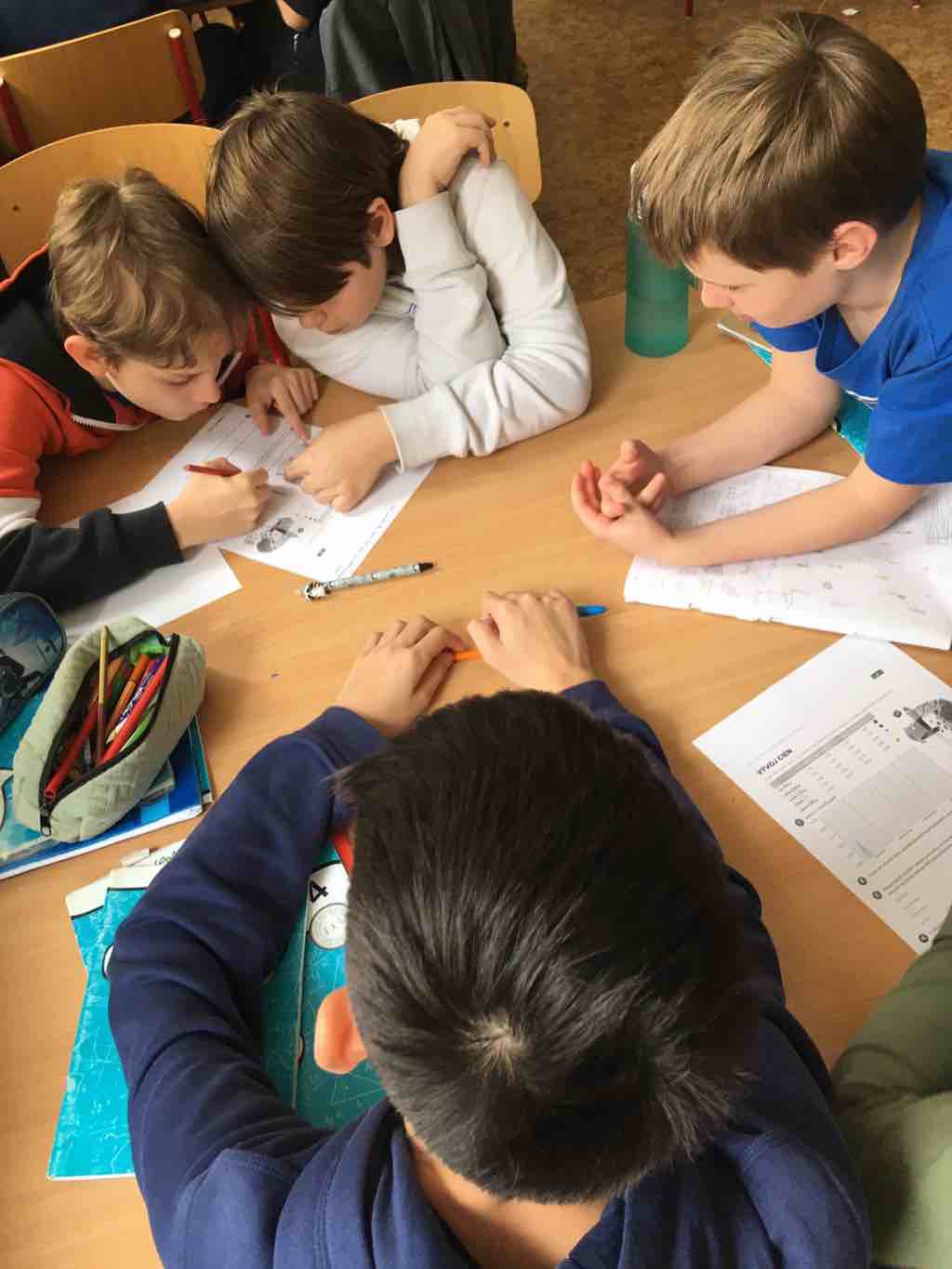 VI. ročníkVýhodný nákup
Žiaci pracovali v skupinách a vypracovávali úlohy k téme Ako čo najvýhodnejšie nakupovať.
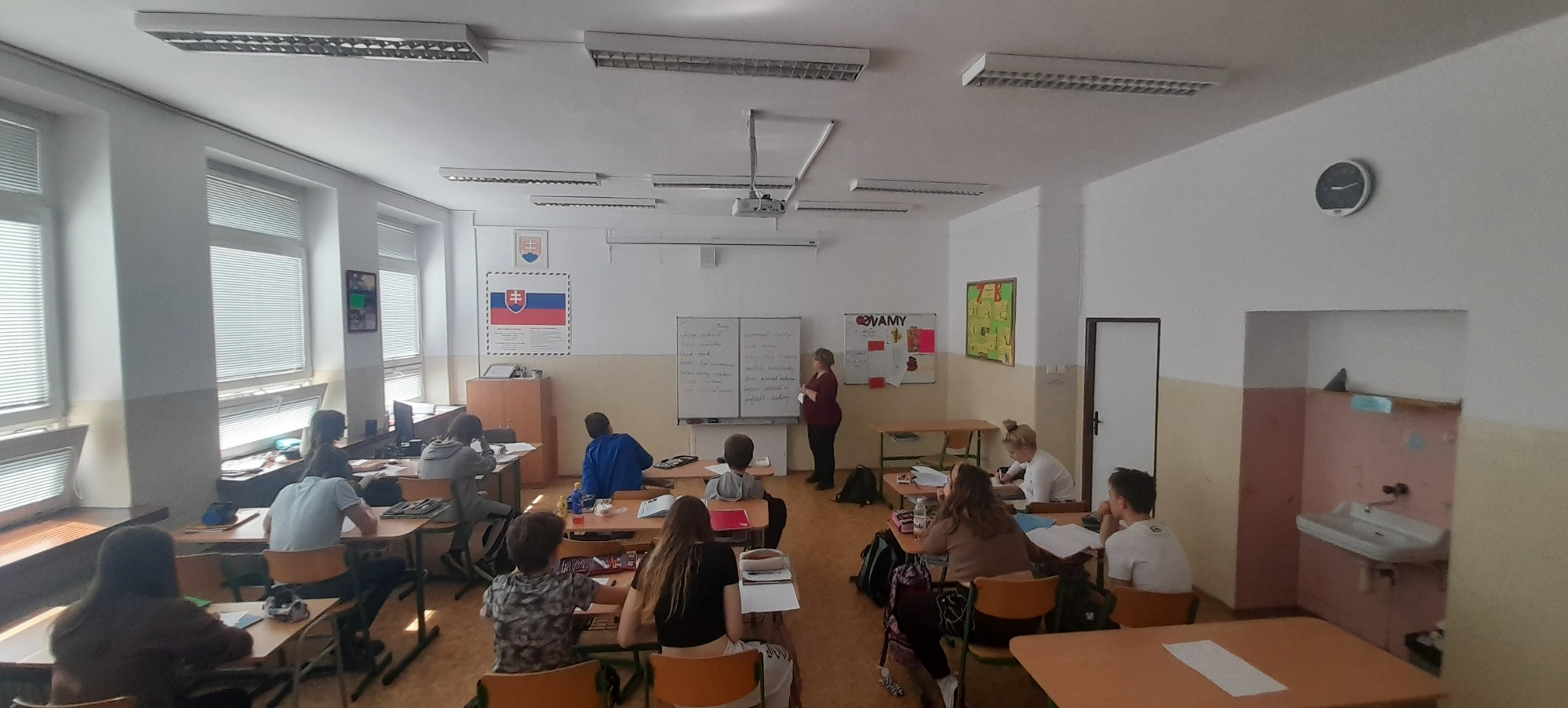 VII. ročníkAsociačná hra,  pojmová mapa
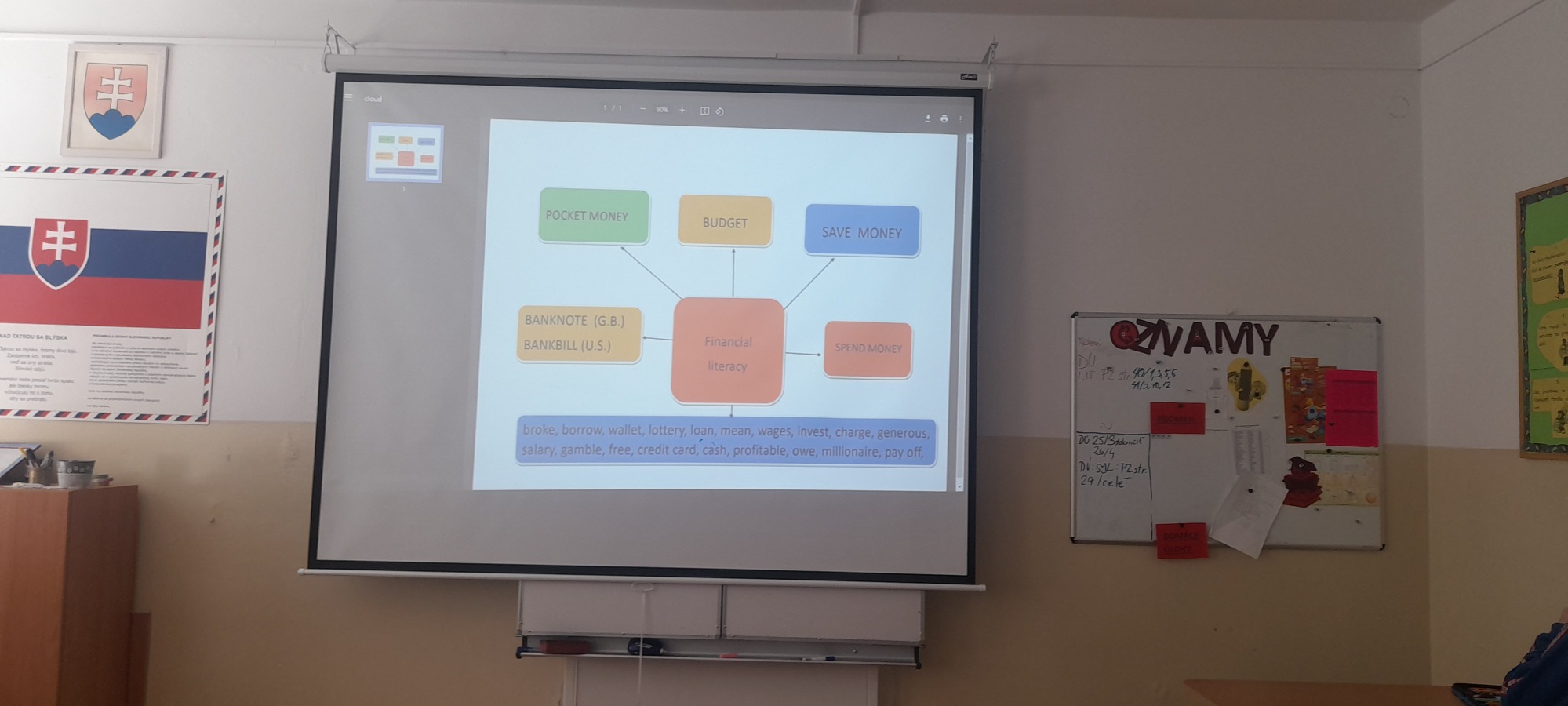 Žiaci sa formou asociačnej hry a tiež použitím pojmovej mapy naučili používať nové anglické slovíčka: save money, pocket money, salary, wages, purse, wallet, spend money, minúť peniaze a pod. V druhej časti hodiny hrali slovnú hru, princípom ktorej bolo priraďovanie správnych výrazov k zadaným opisom slov vo vzťahu k téme Peniaze.
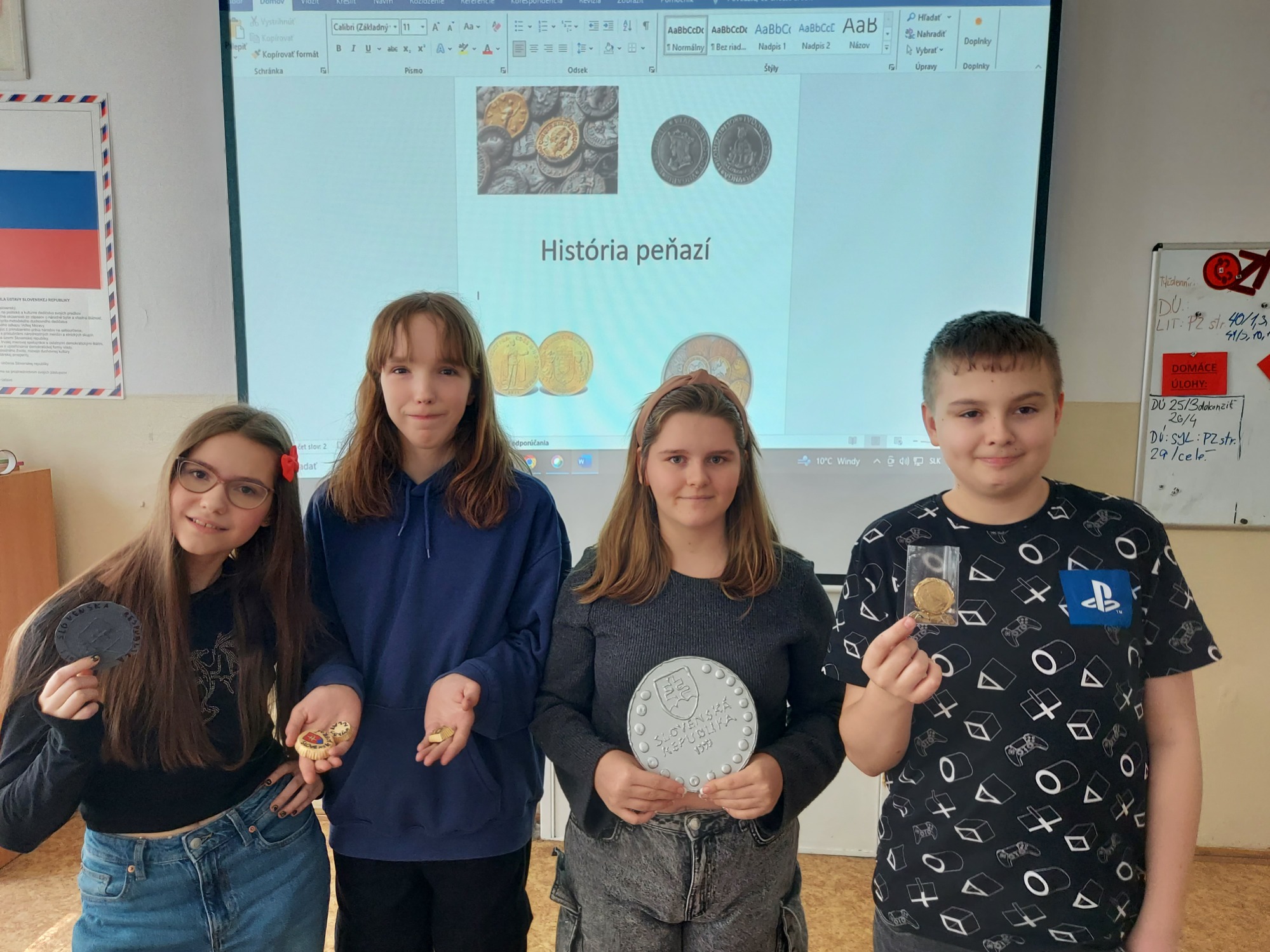 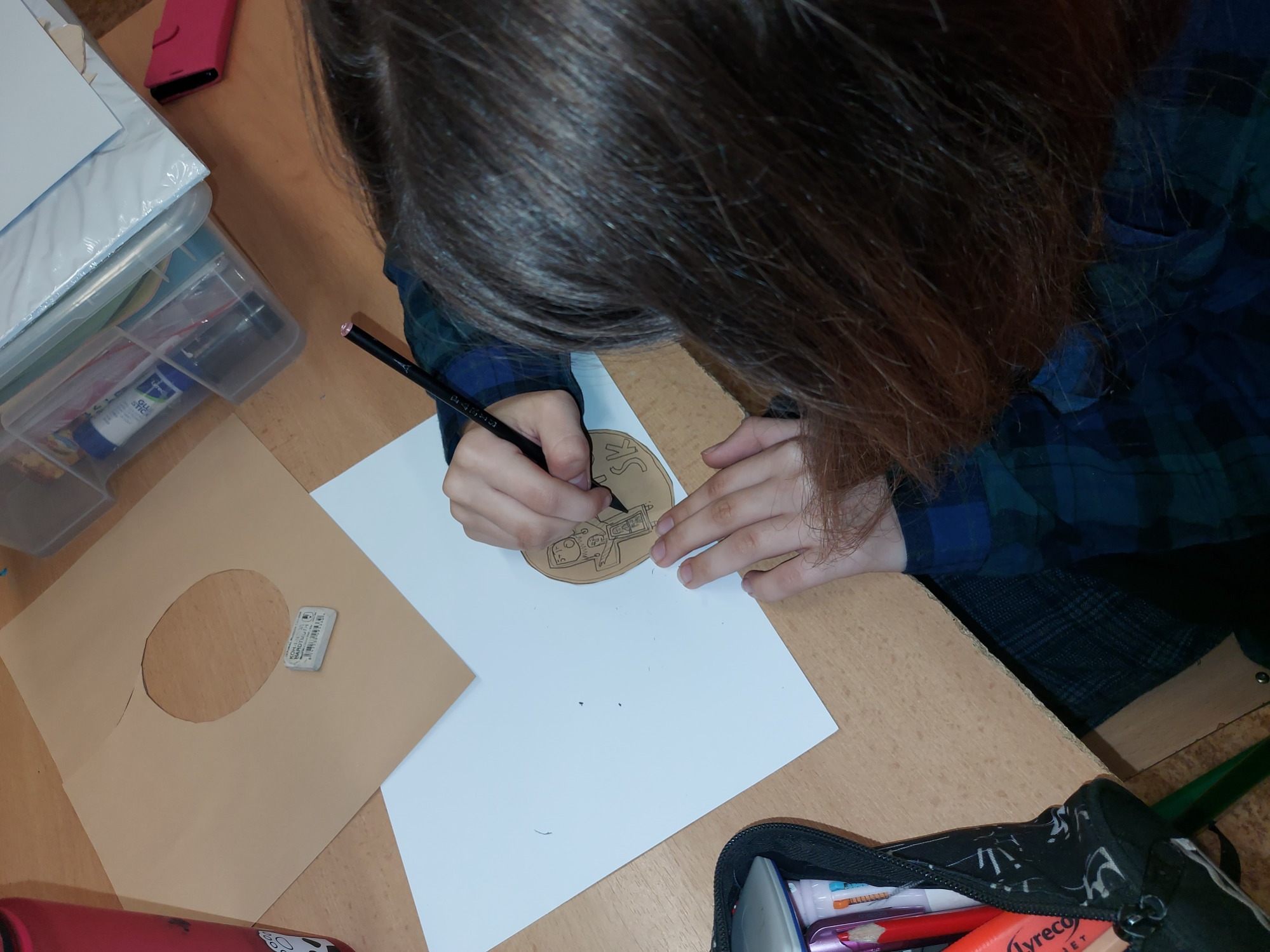 VII. ročníkZlatá baňa Uhorska
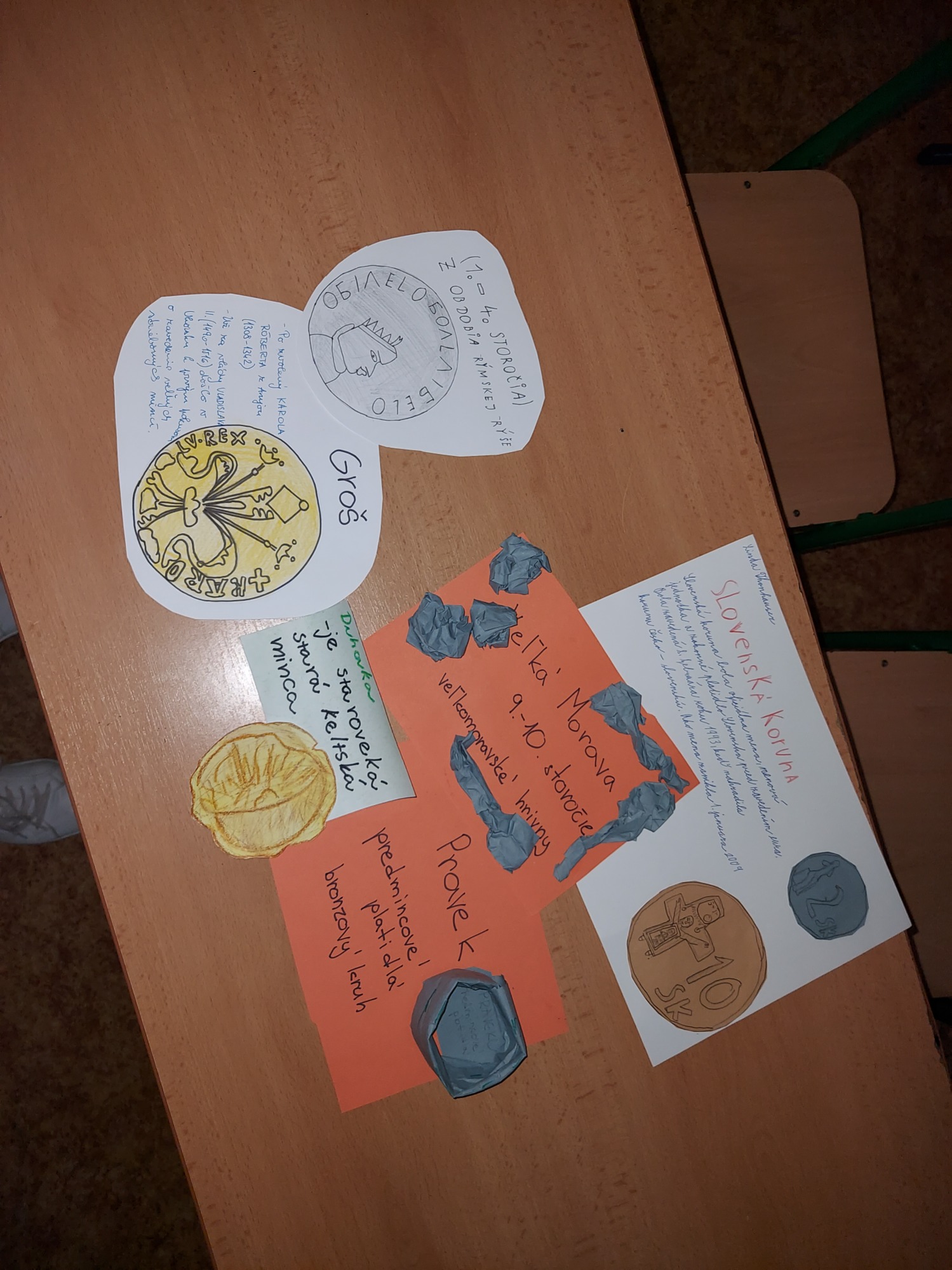 Žiaci sa učili o banských mestách, medzi ktoré patrí aj Kremnica, kde vznikla mincovňa. V tejto súvislosti si s pani učiteľkou povedali niečo viac o histórii peňazí a žiaci takto tvorivo prispeli k utvrdeniu nových informácií.
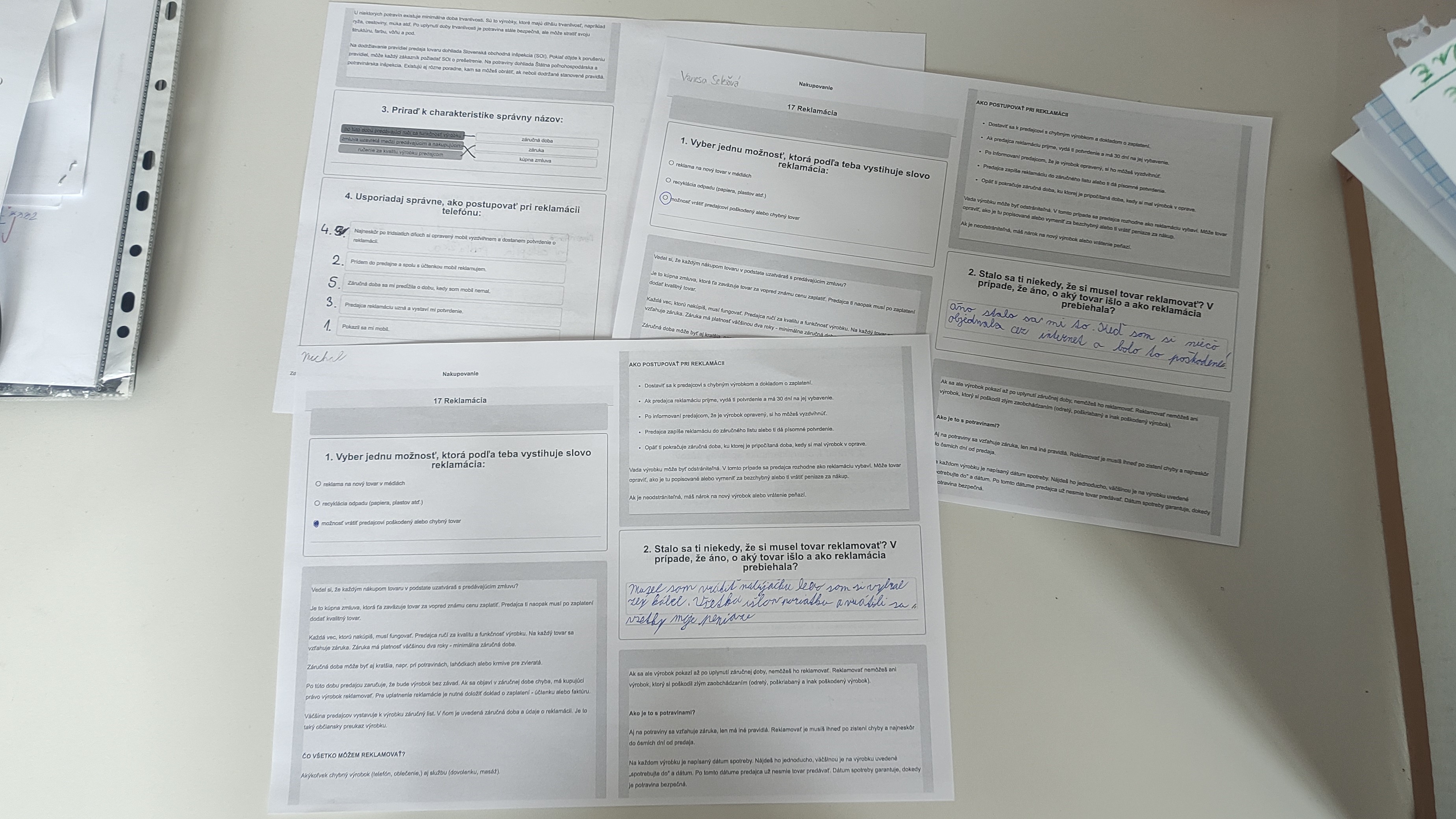 VIII. ročníkReklamácia
Žiaci diskutovali s učiteľom na túto tému na hodine OBN, skúšali si fiktívne reklamácie (ako postupovať pri reklamácii, čo môžu reklamovať, dokedy môžu reklamovať), dostali tiež pracovný list na vyplnenie, využívali kritické myslenie a prácu v skupinách.
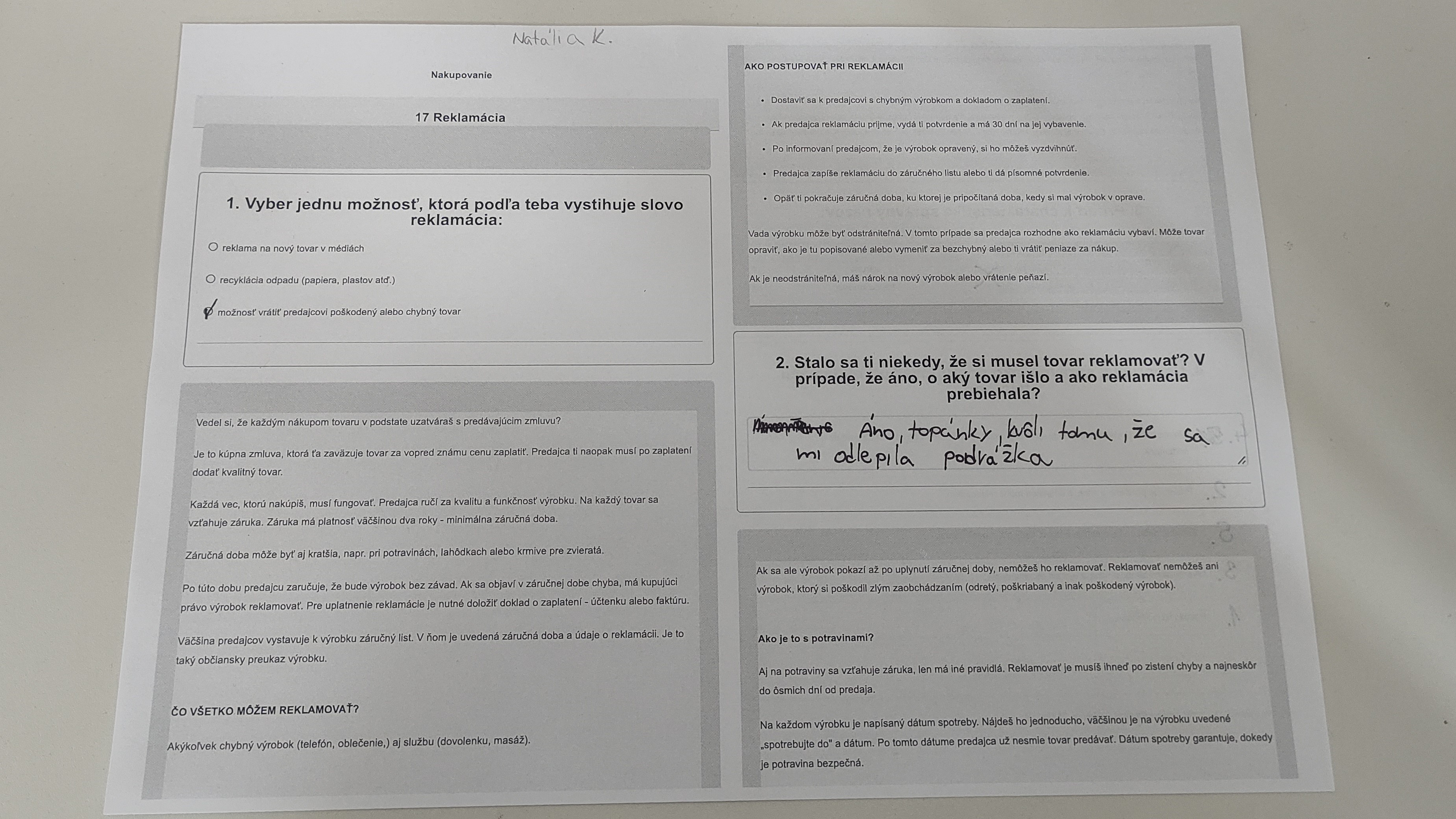 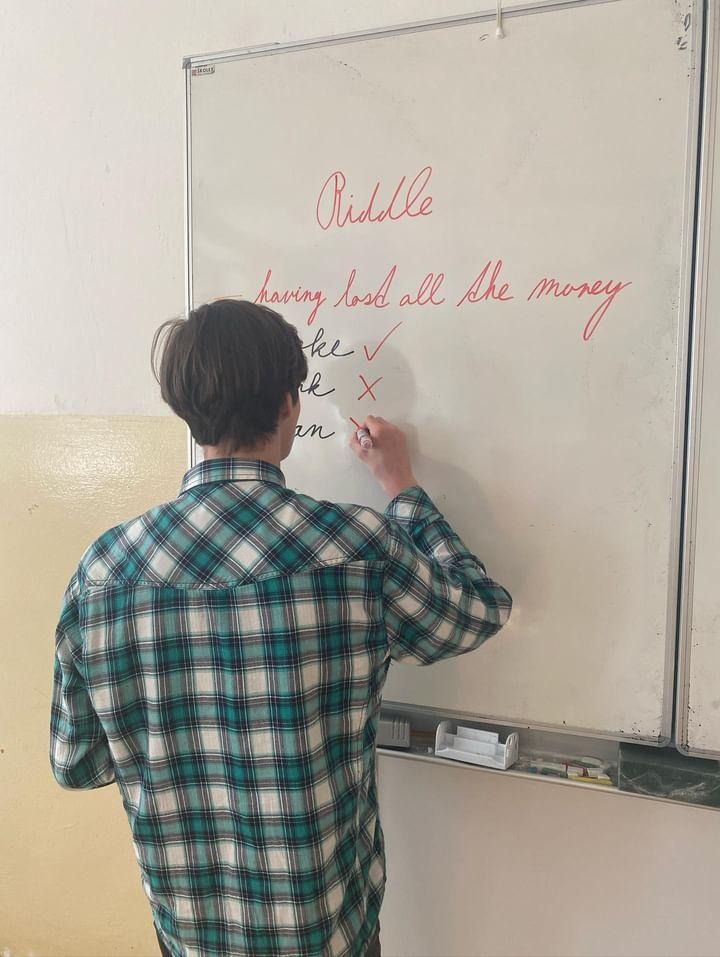 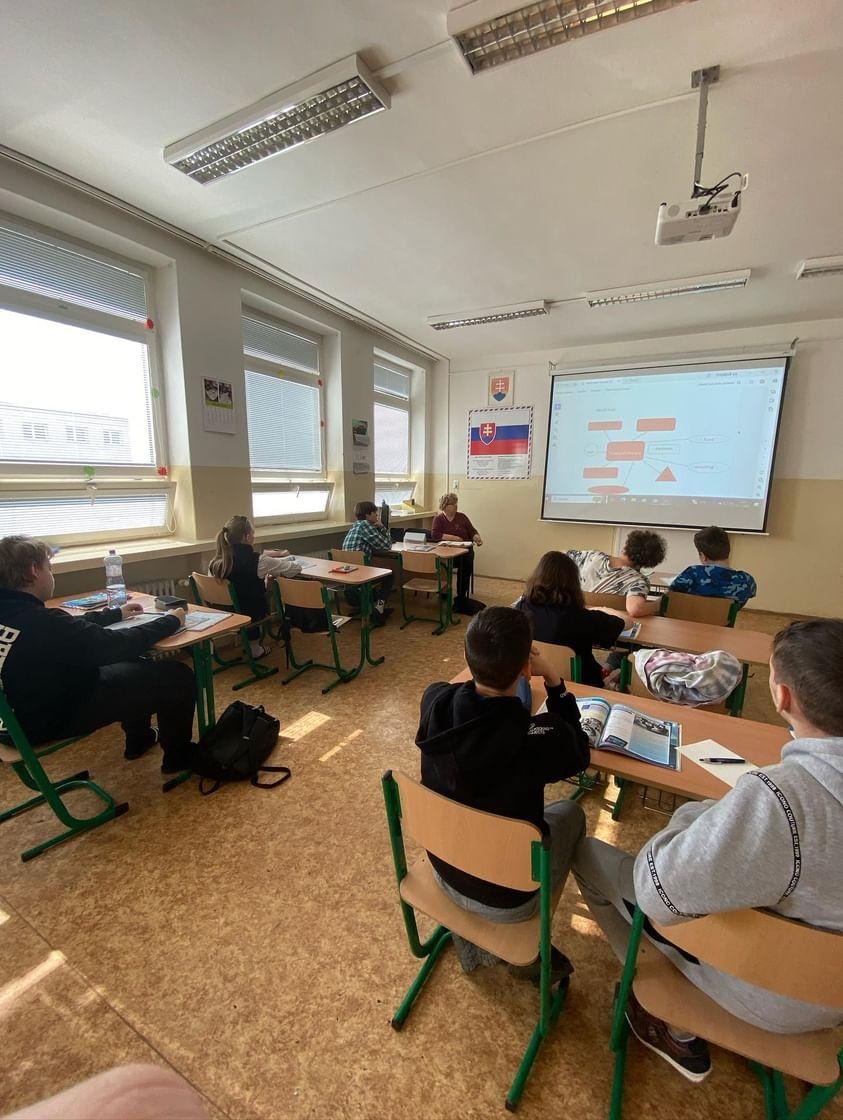 IX. RočníkTínedžeri a peniaze
Žiaci na hodine ANJ čítali článok Tínedžeri a peniaze a riešili úlohy na tému peniaze. Diskutovali pri práci s pojmovou mapou o finančnej gramotnosti. Naučili sa po anglicky kľúčové slová ako bankovka, pôžička, hypotéka či rozpočet a tieto slová používať aj vo vetách. Tiež riešili hádanky na tému finančná gramotnosť vo vzťahu k terminológii.
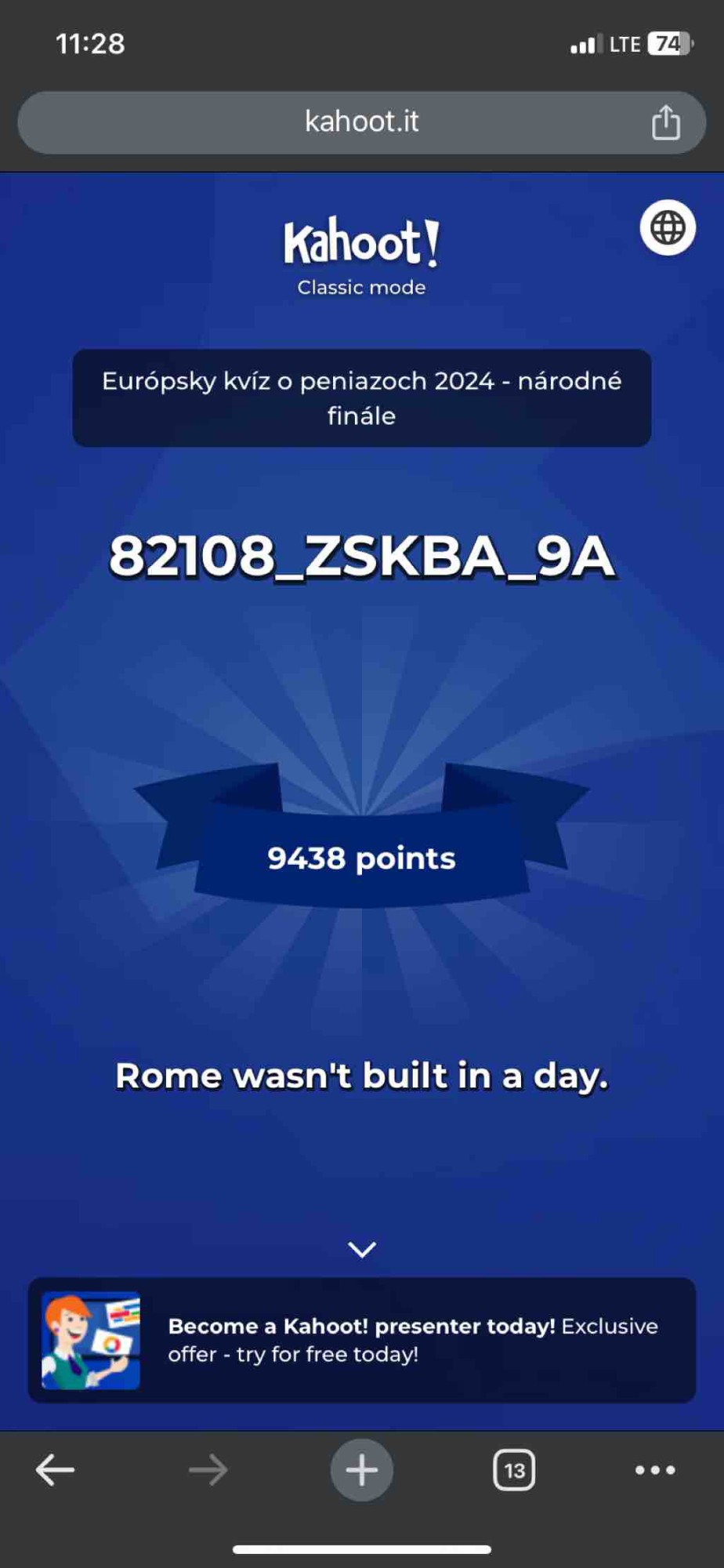 IX. ročníkEMQ
https://www.europskykvizopeniazoch.sk/
Zapojili sme žiakov, aby si overili svoje vedomosti z FG, súťaže sa zúčastnilo 477 tímov z celého Slovenska.
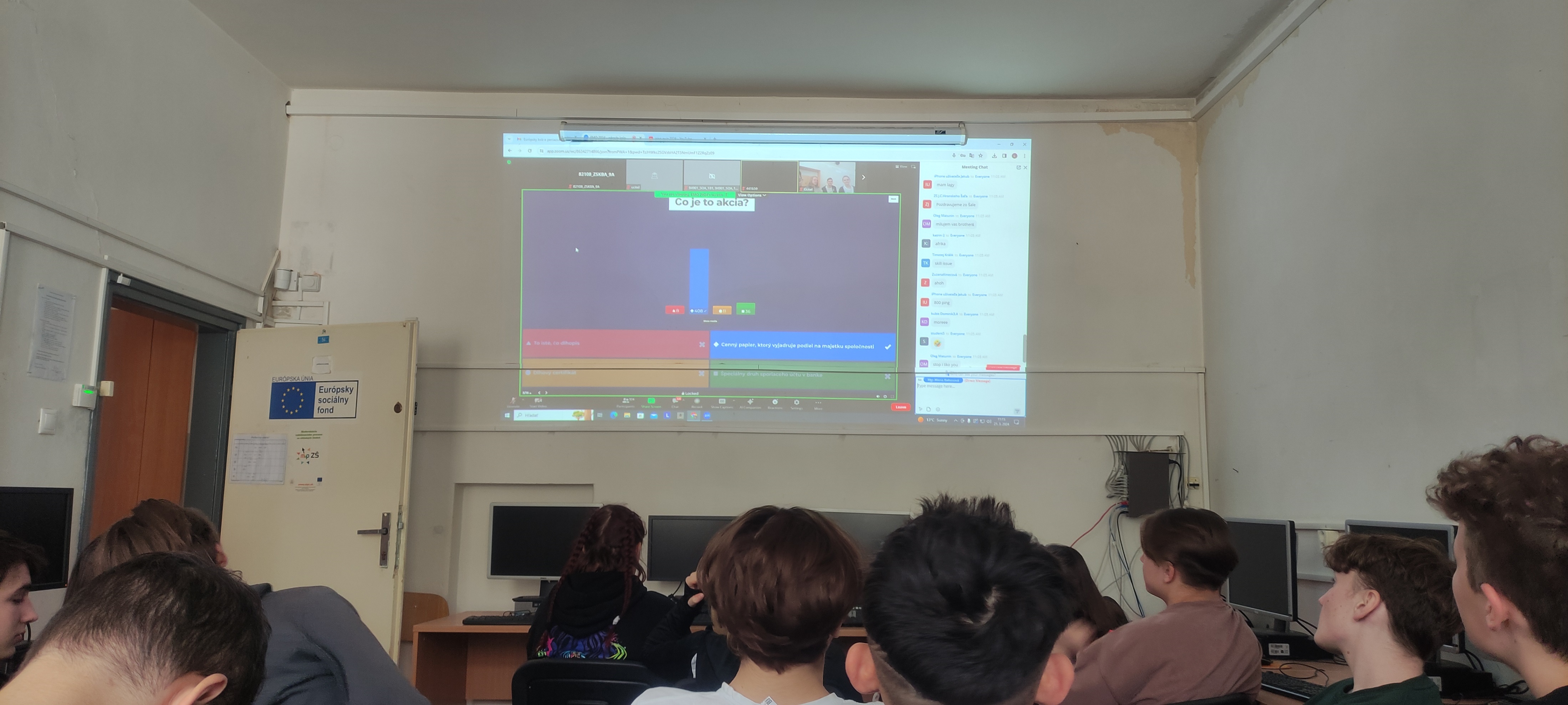 IX. ročníkJedlo pre 4 osoby do 20€
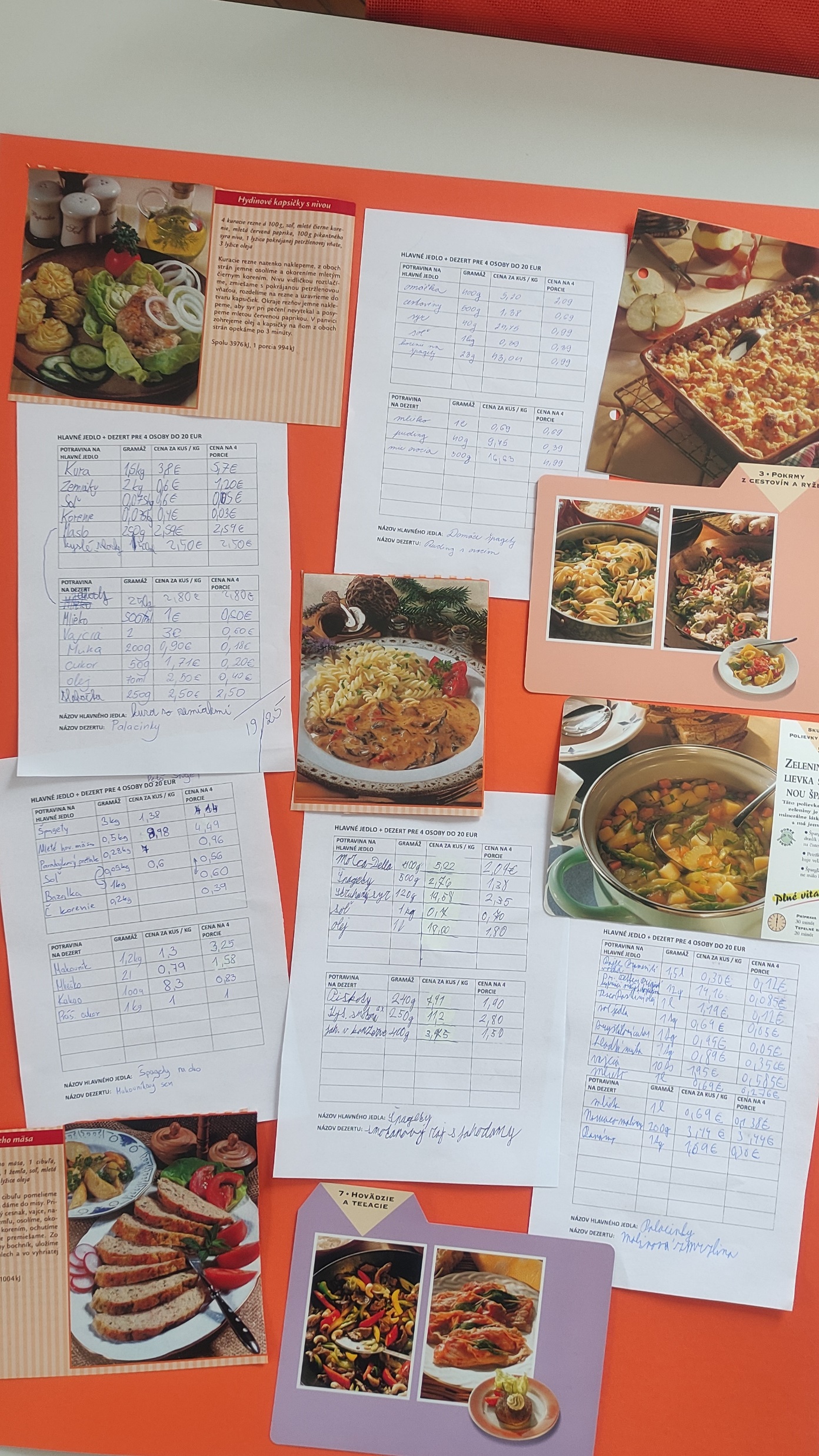 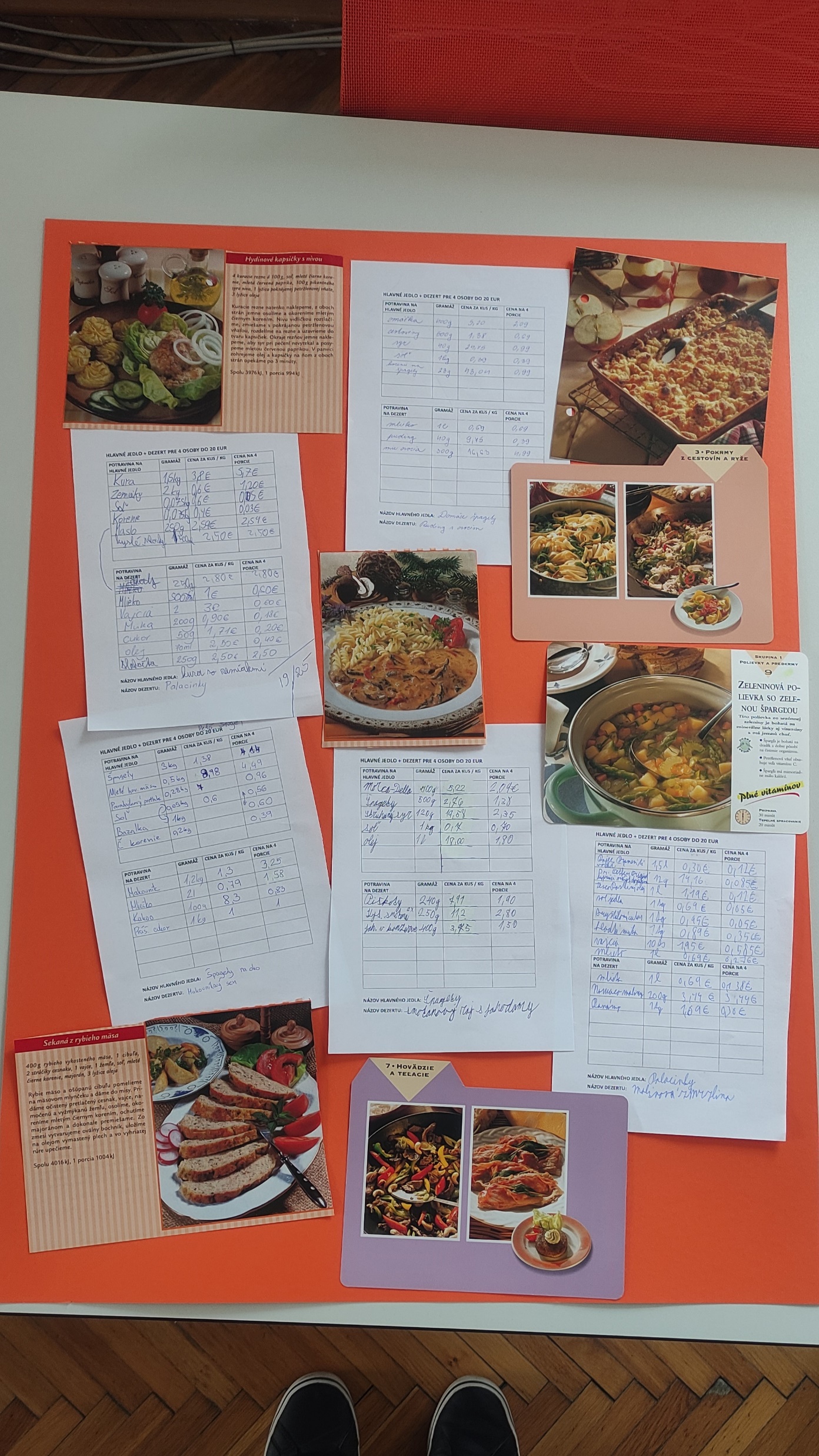 Úlohou žiakov bolo nájsť recept na hlavné jedlo a dezert do 20€ tak, aby sa najedli 4 osoby. Žiaci hľadali na internete potrebné informácie, pričom využívali kritické myslenie, schopnosť kombinovať a prispôsobovať, prepočítavali gramáže.